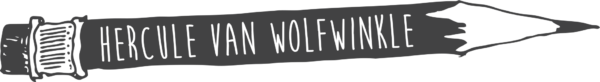 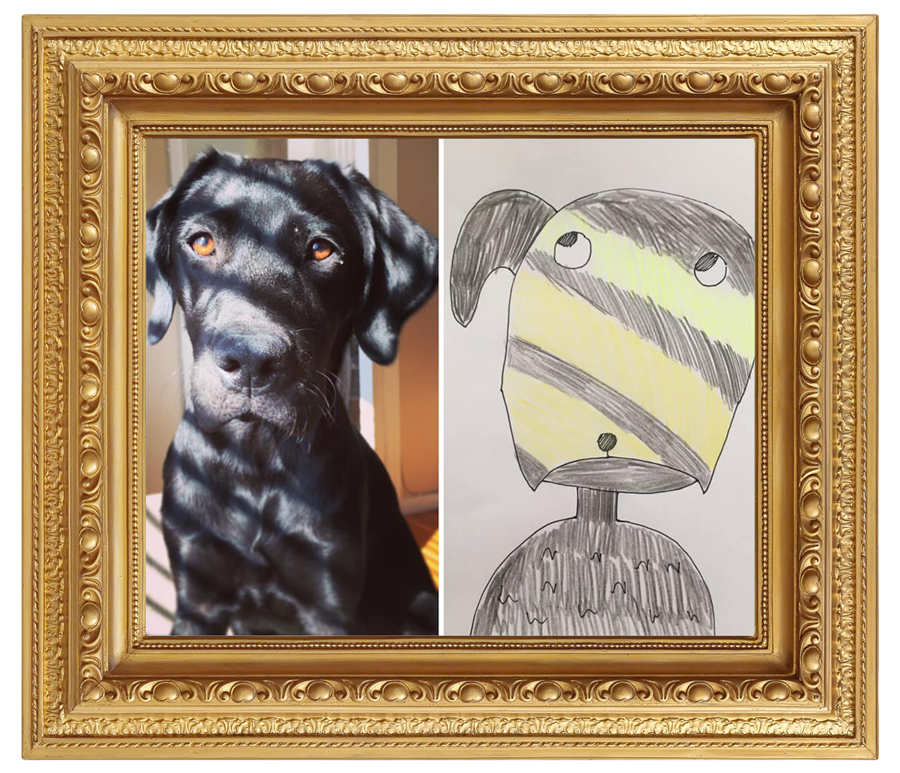 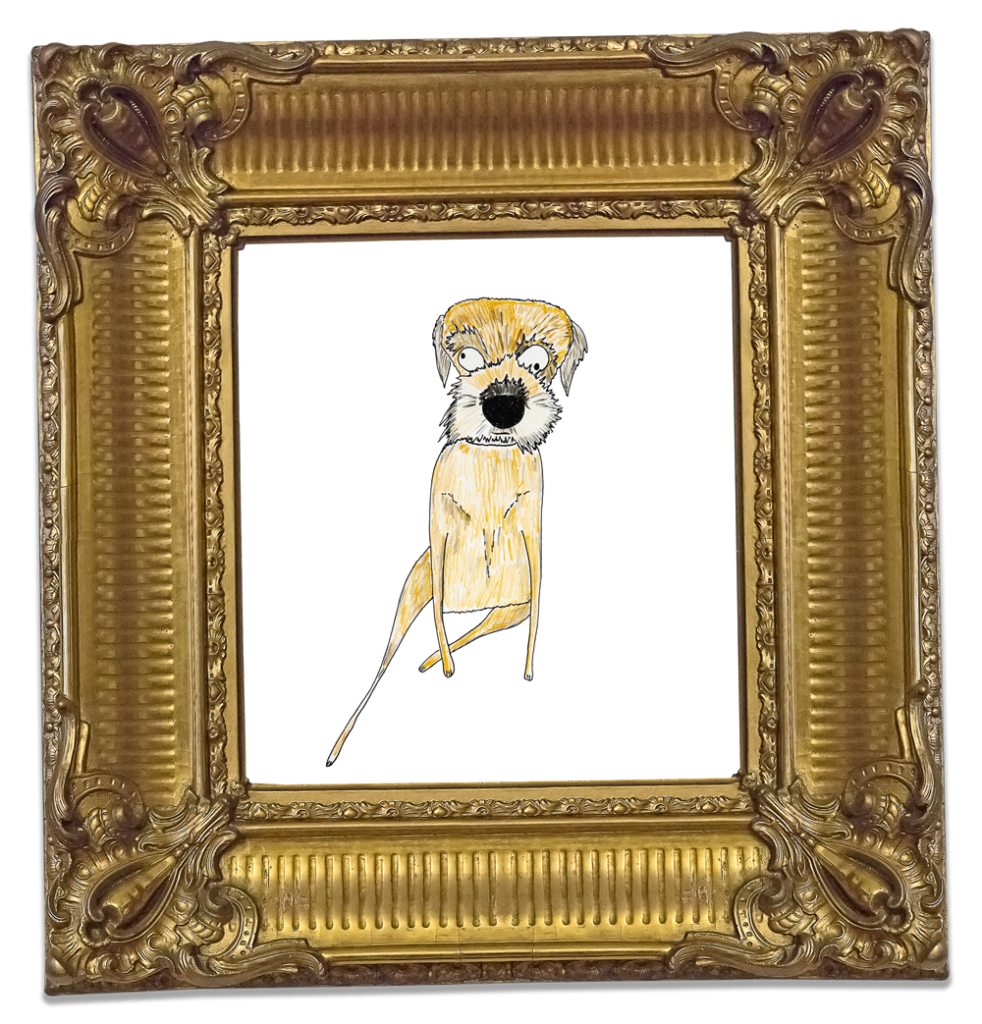 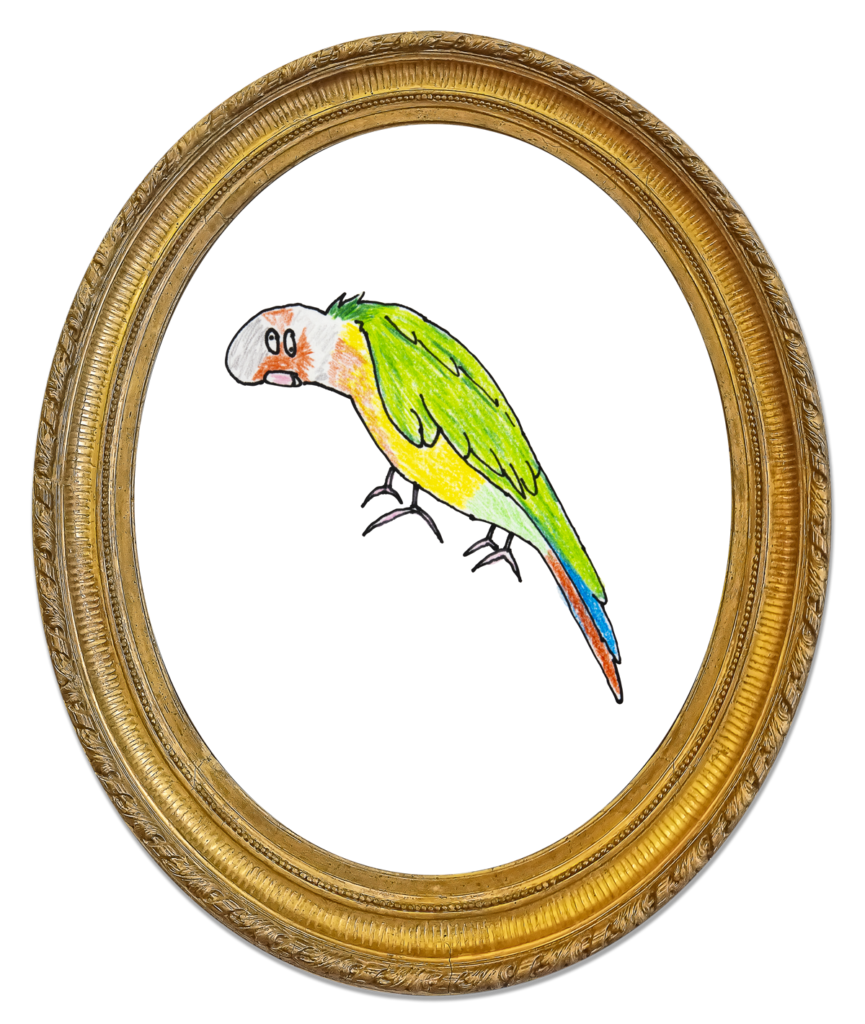 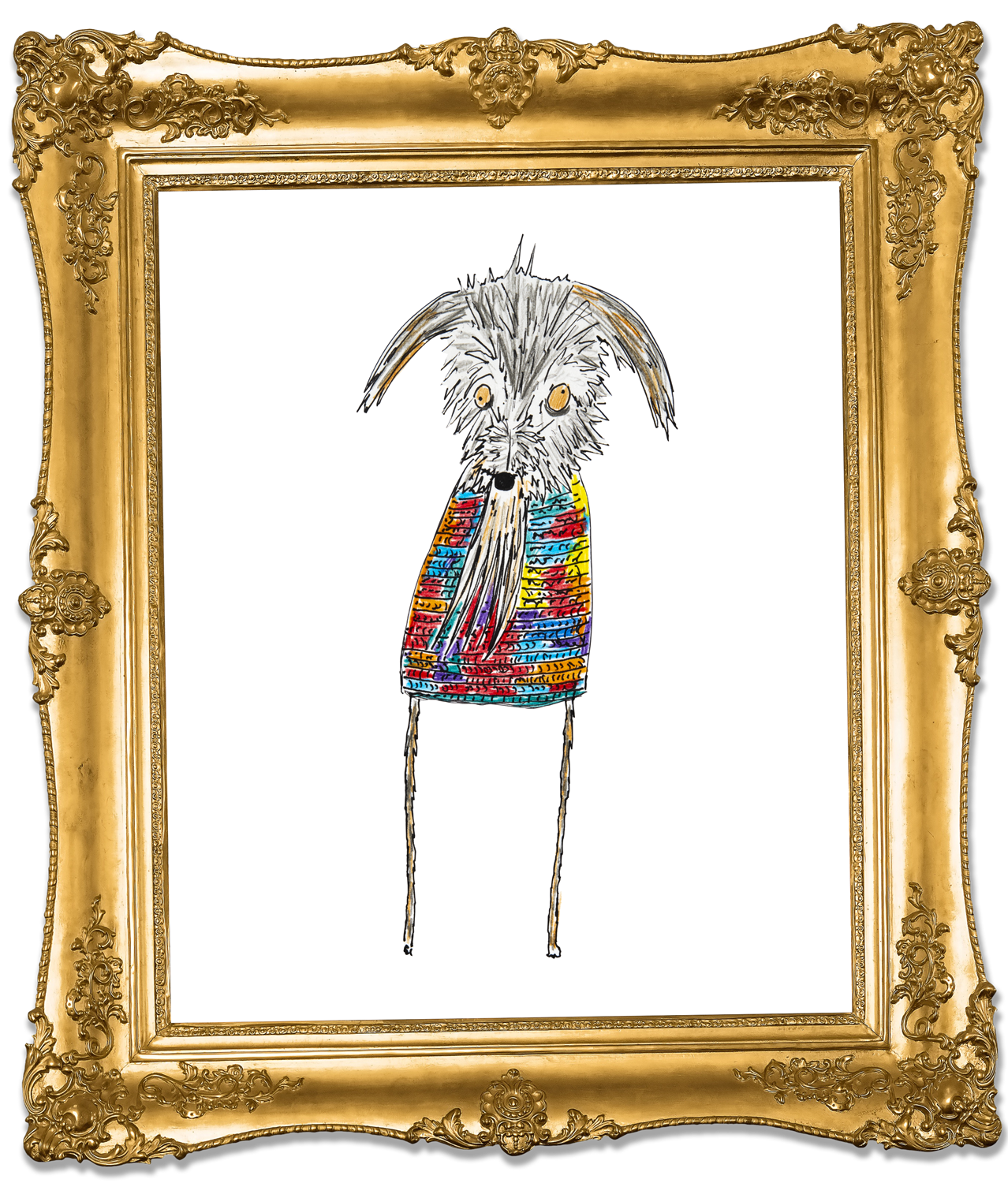 £200,000
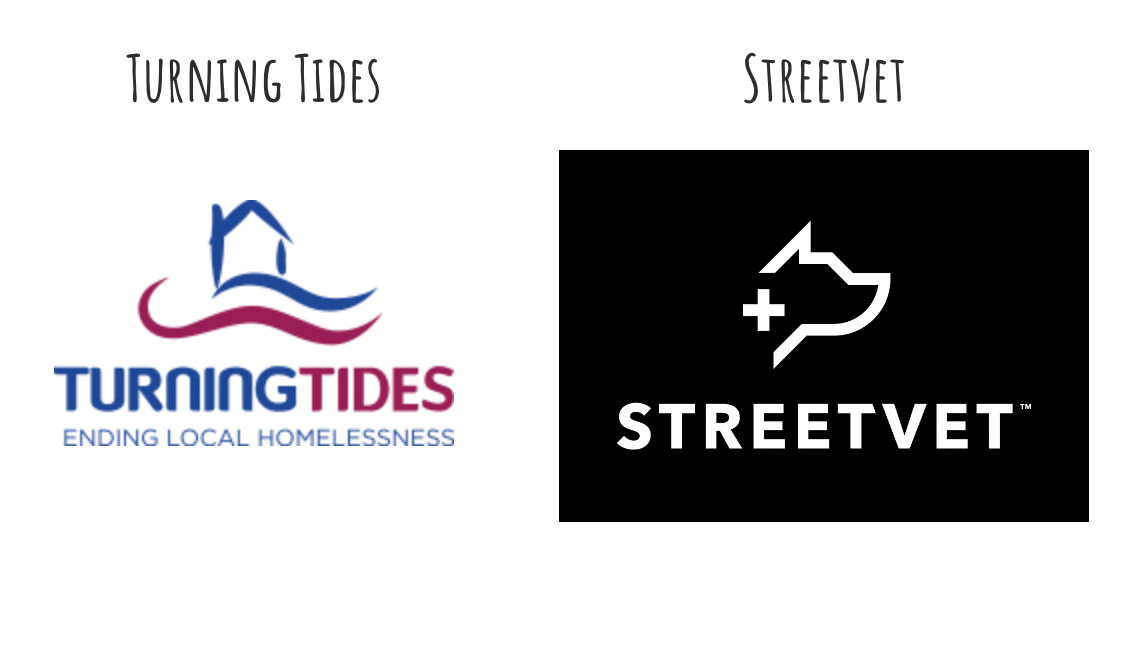 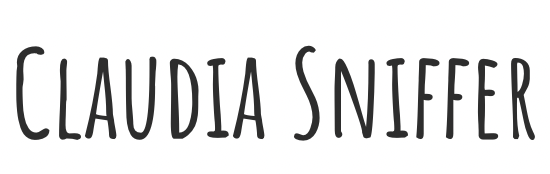 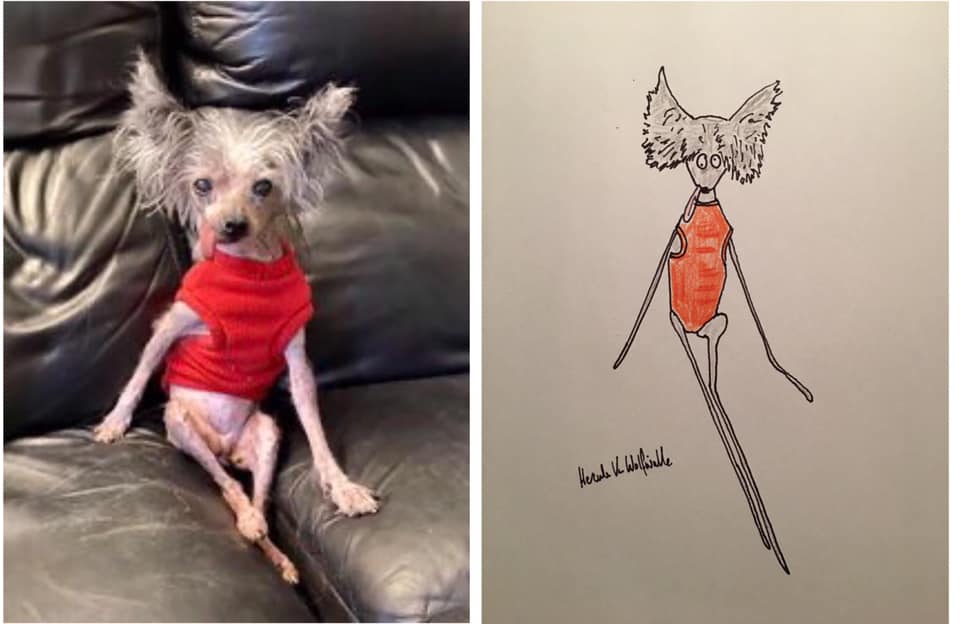 Jennifer Nofez
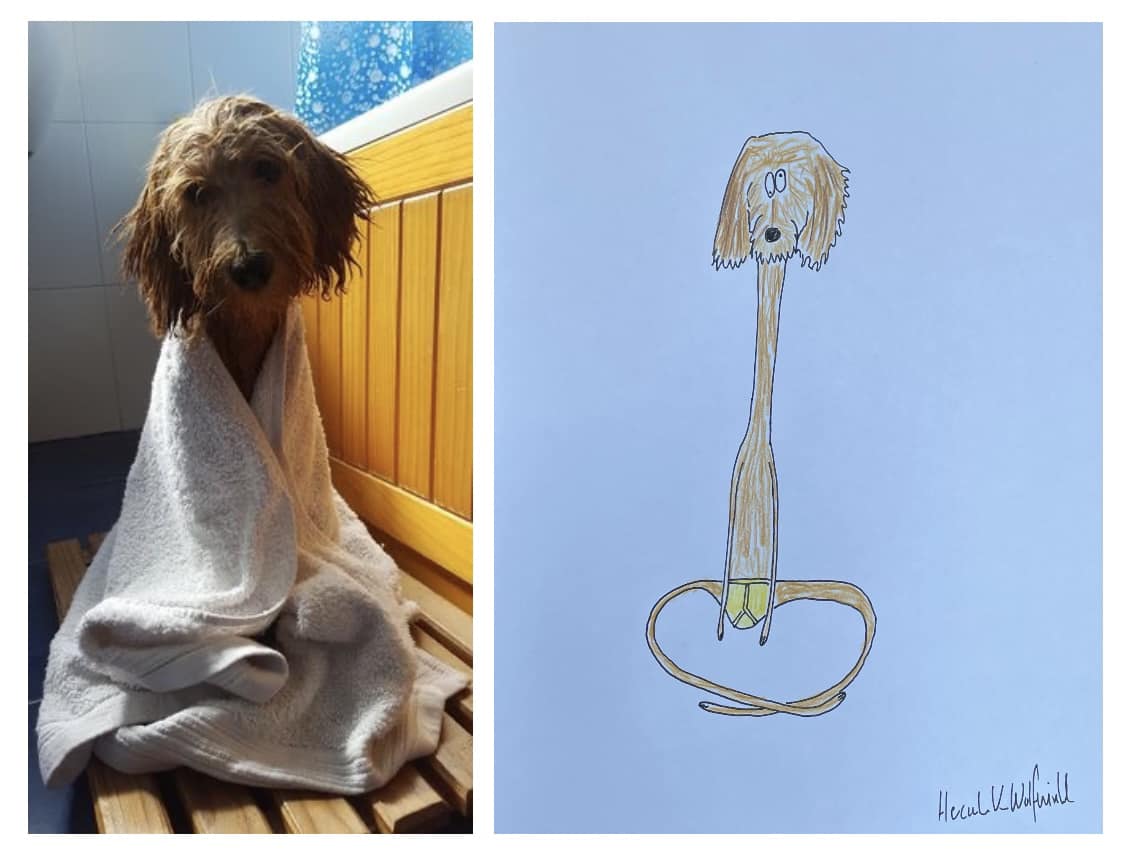 Simon Towel
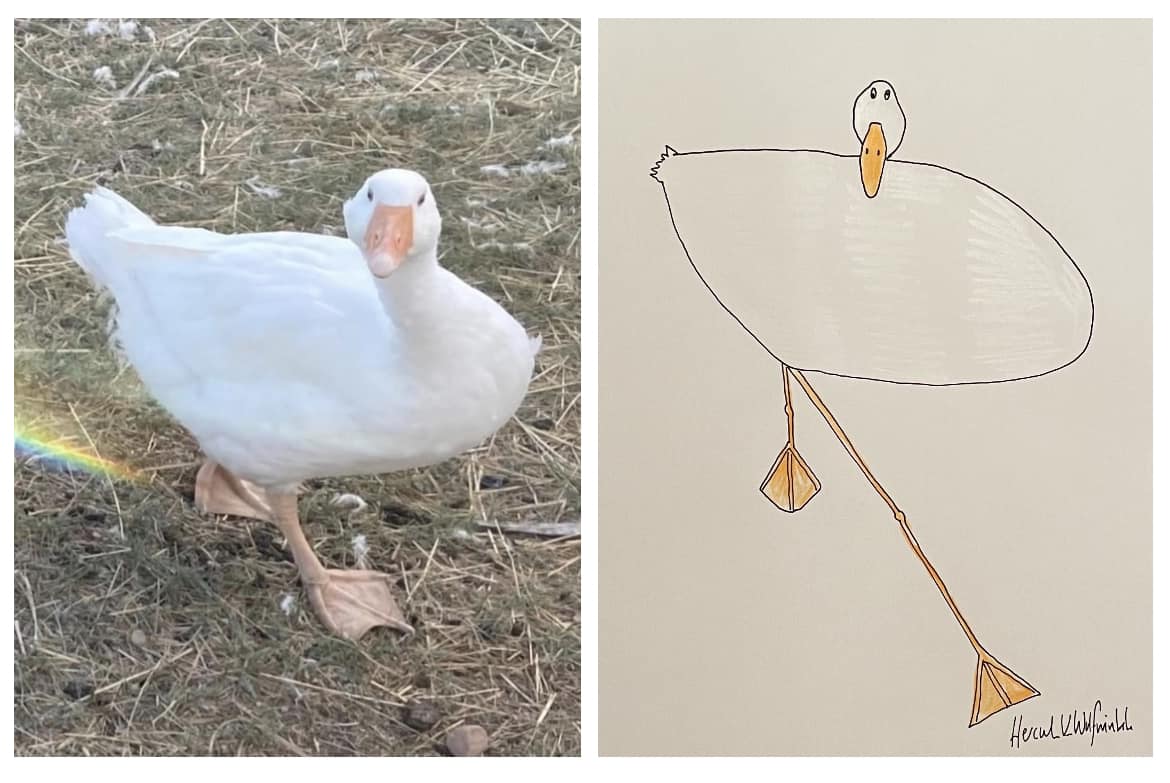 Elton Swan
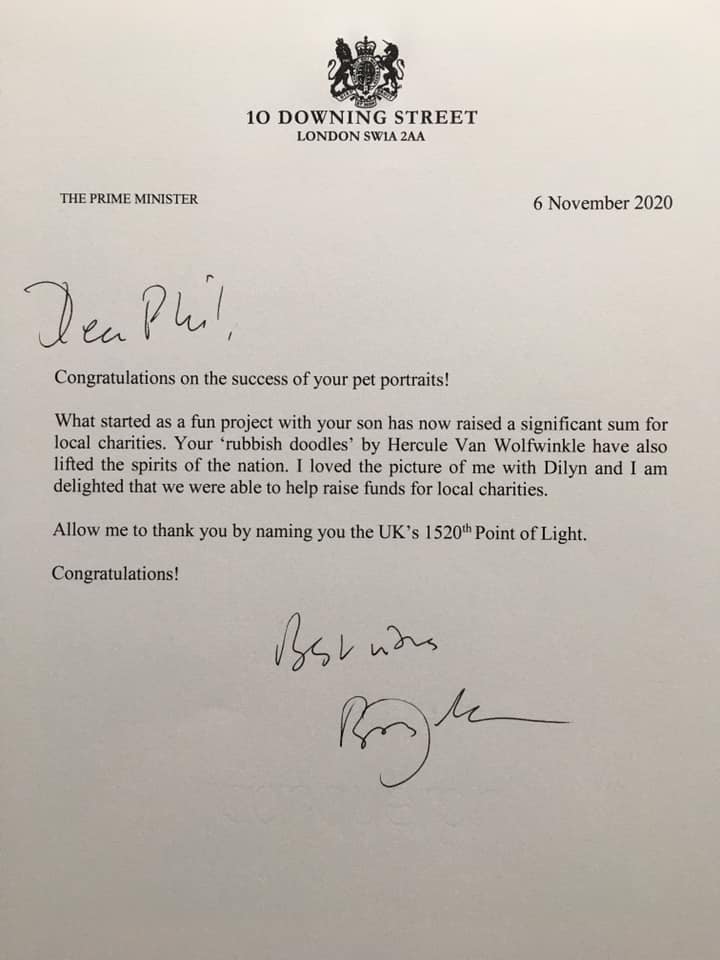 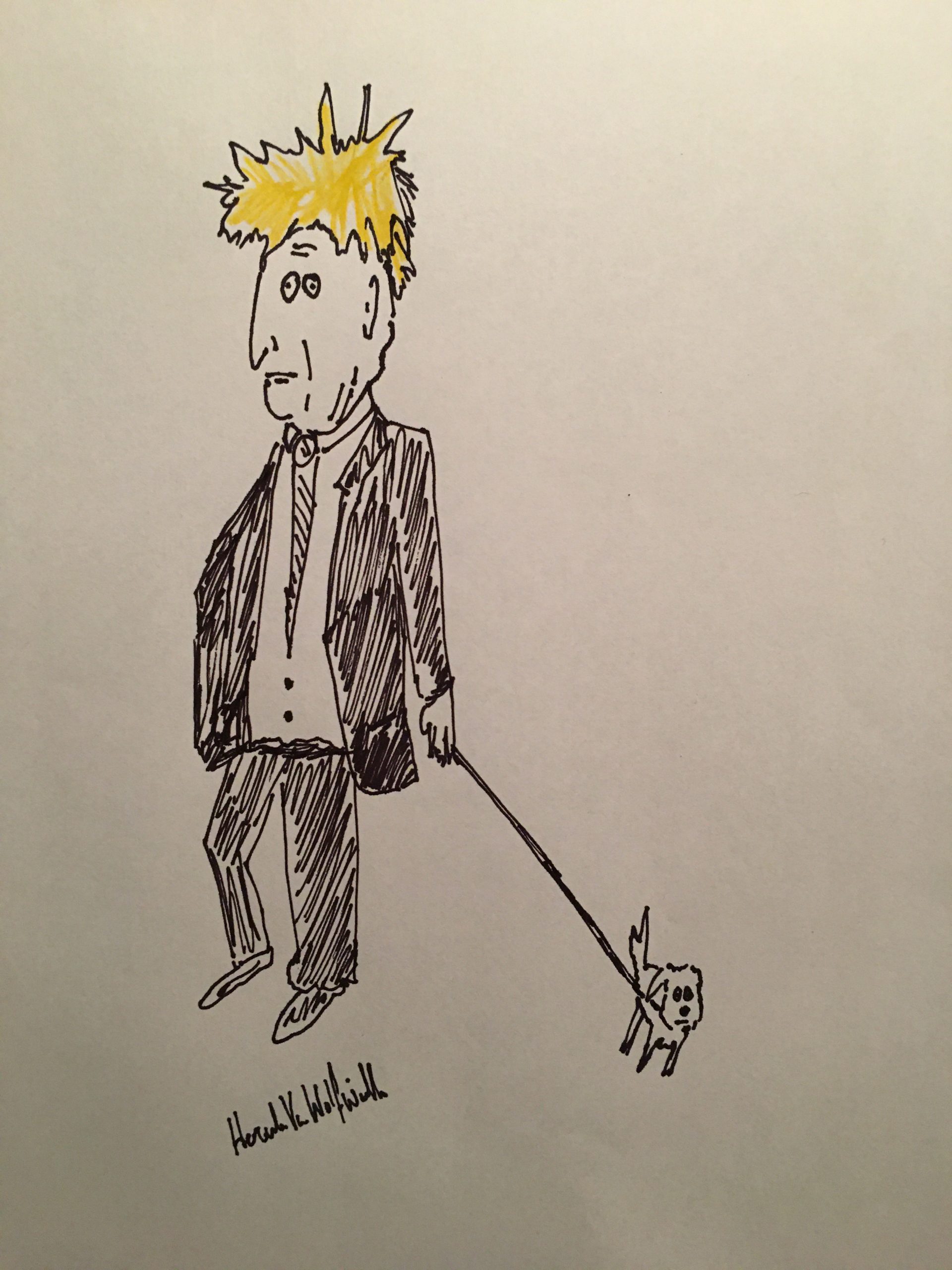 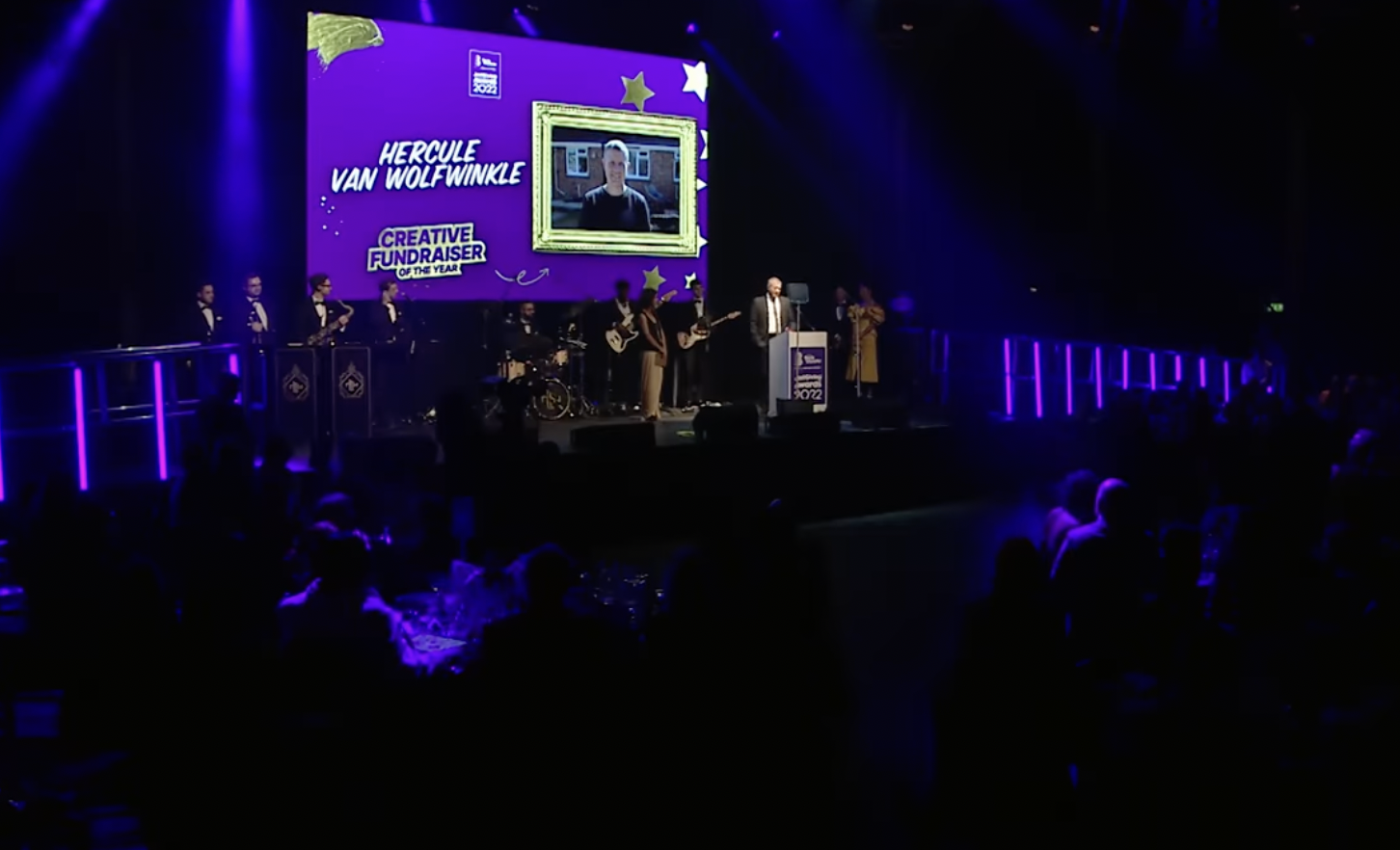 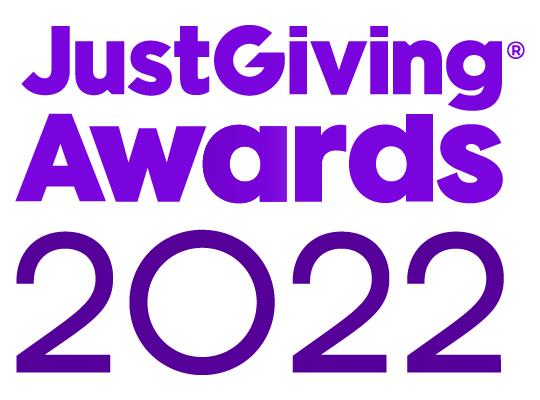 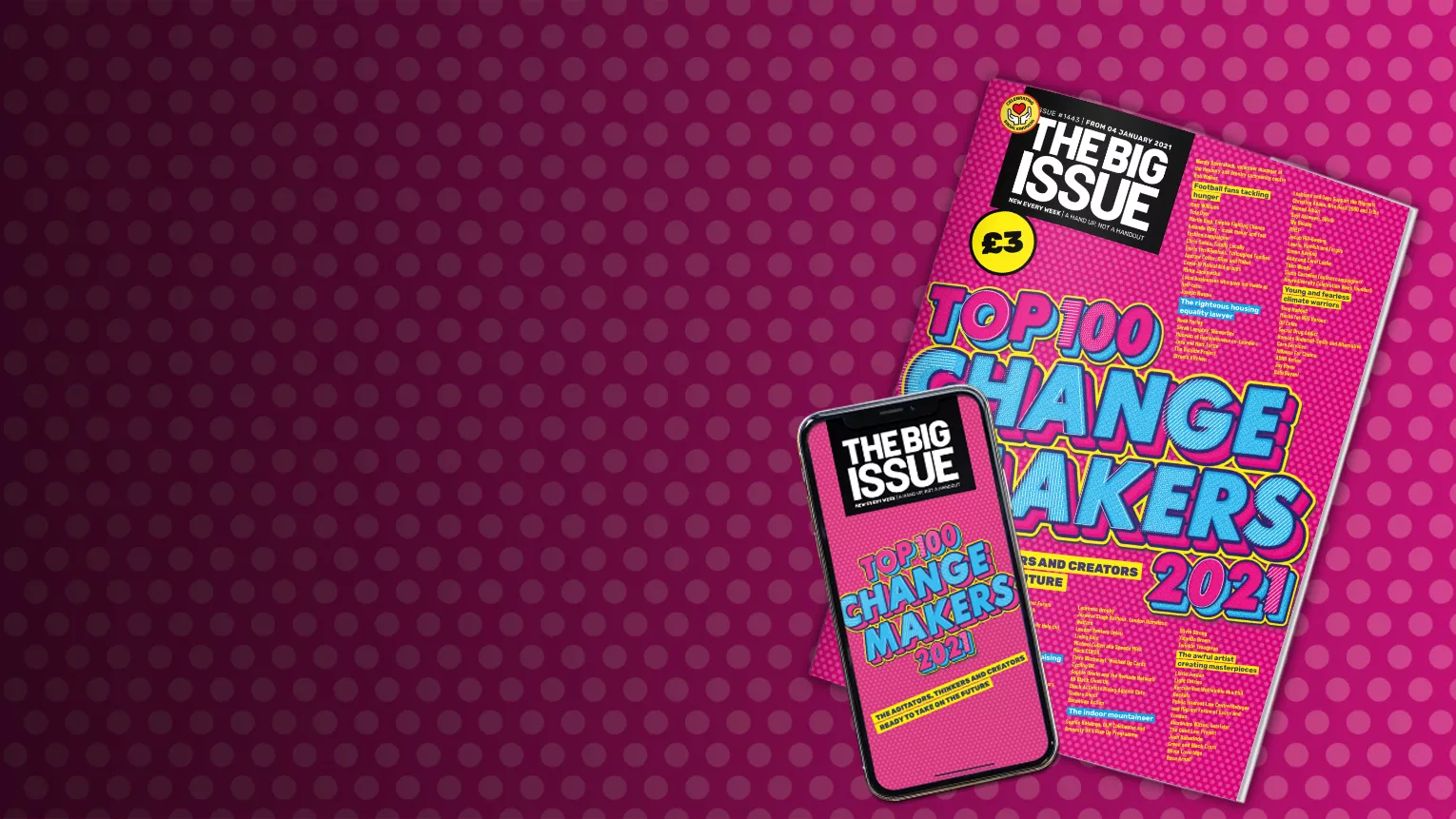 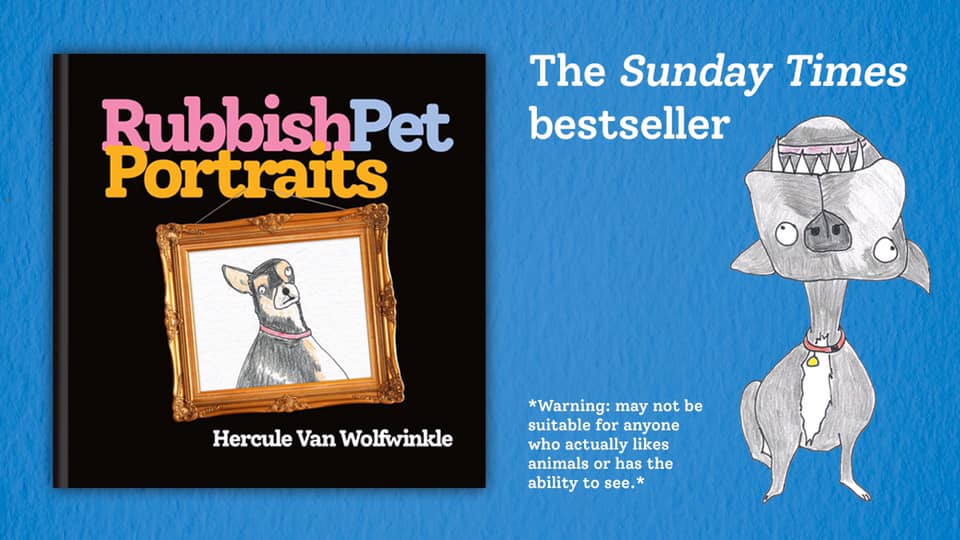 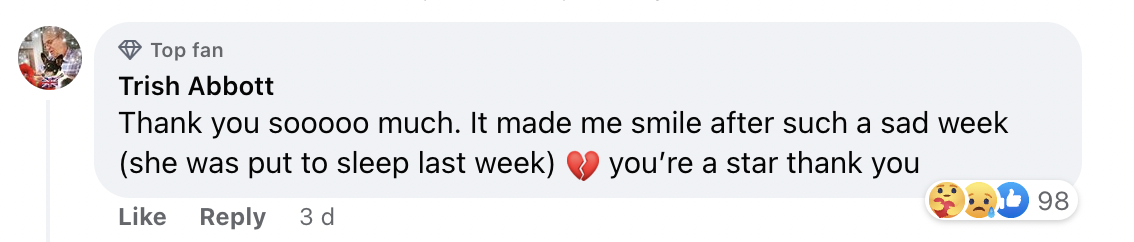 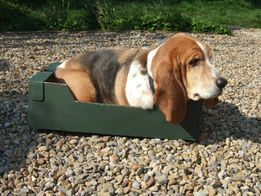 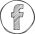 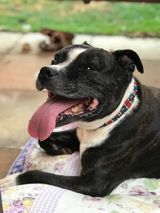 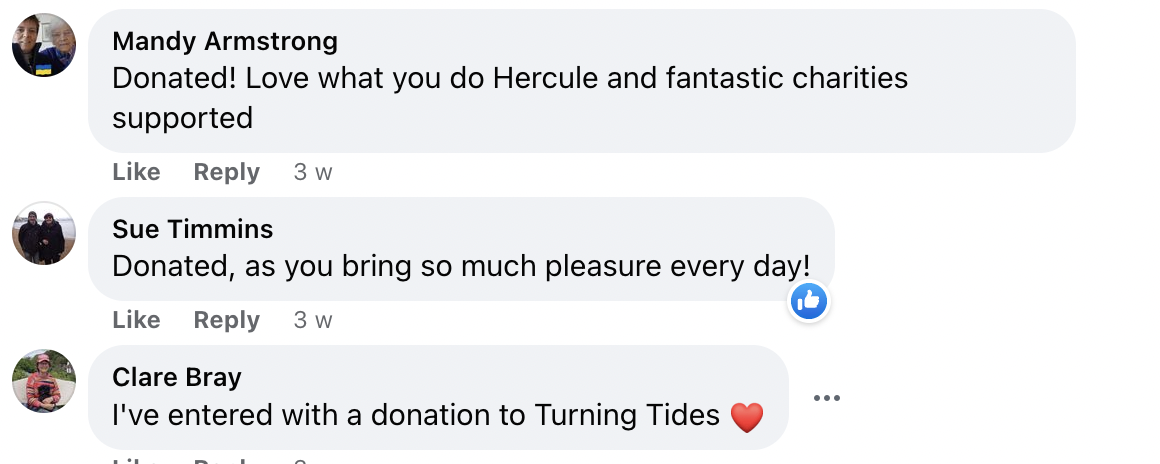 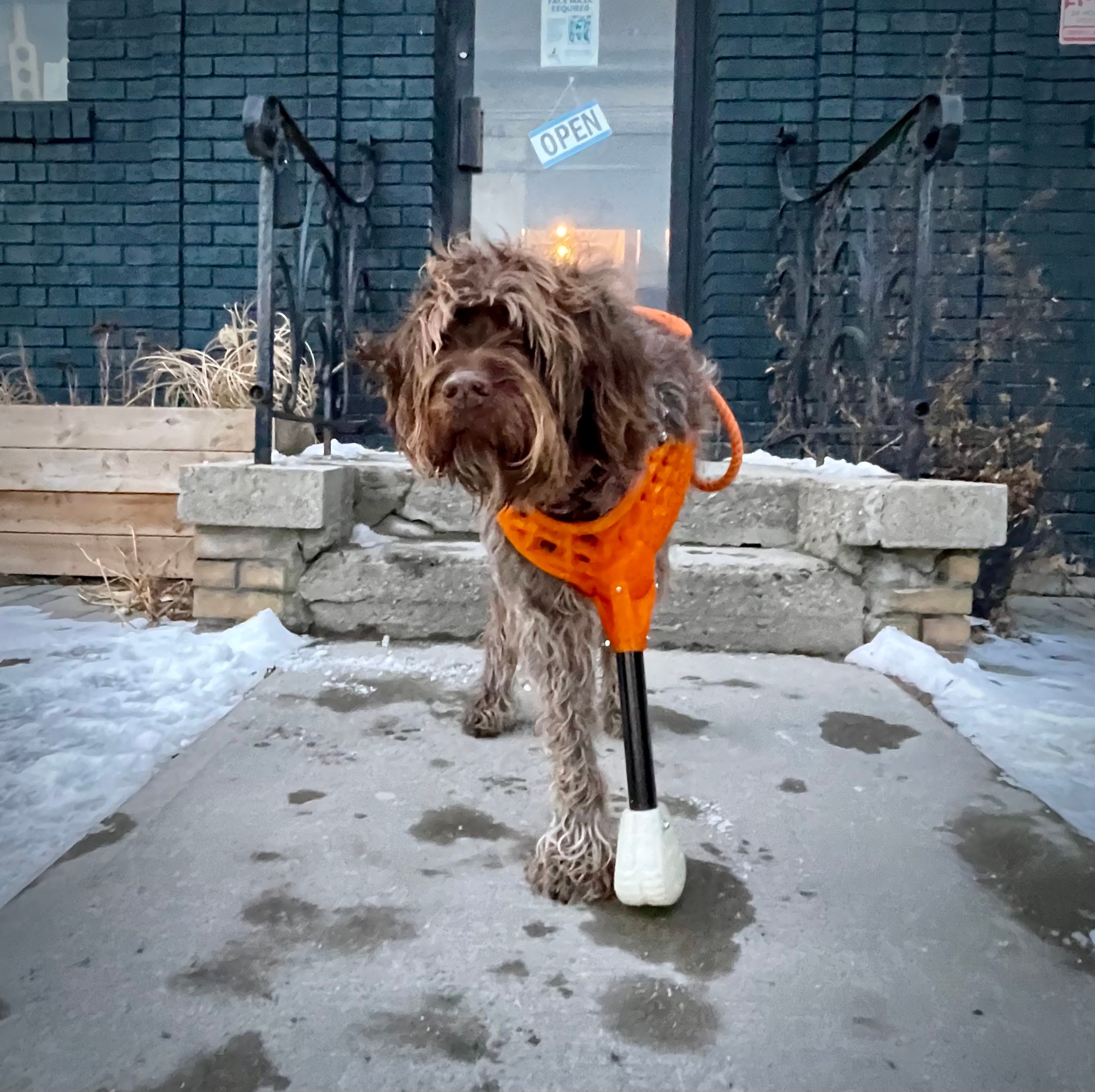 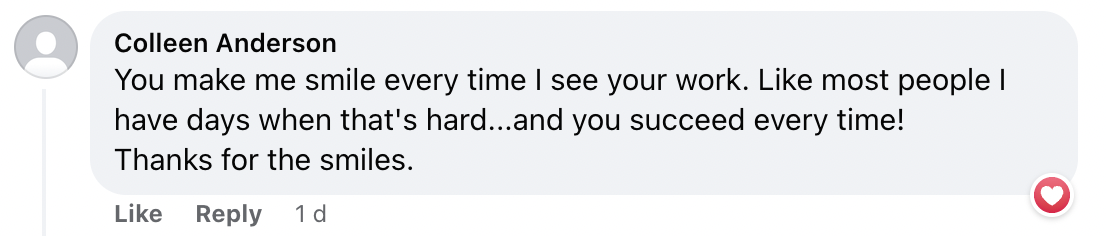 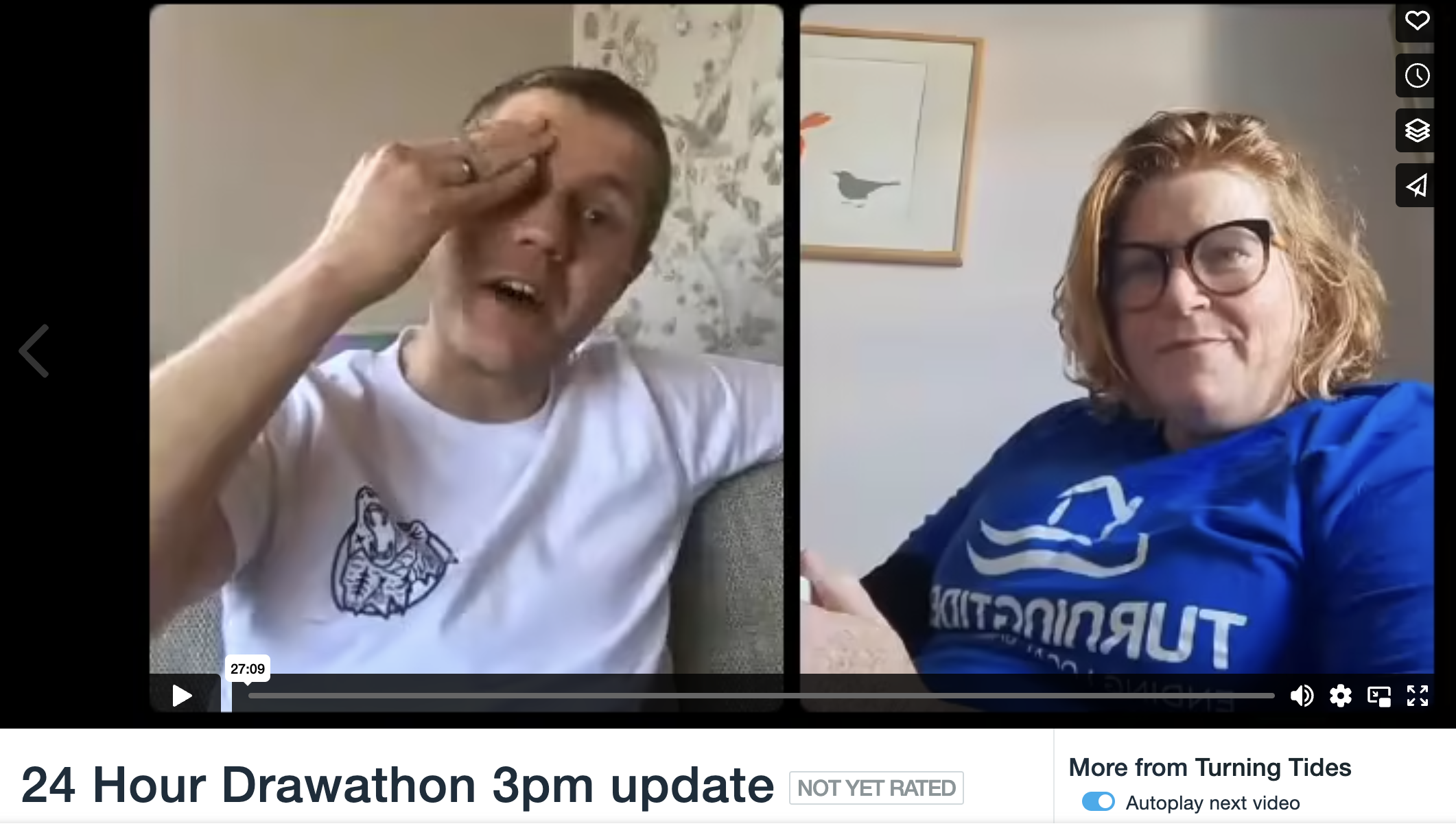 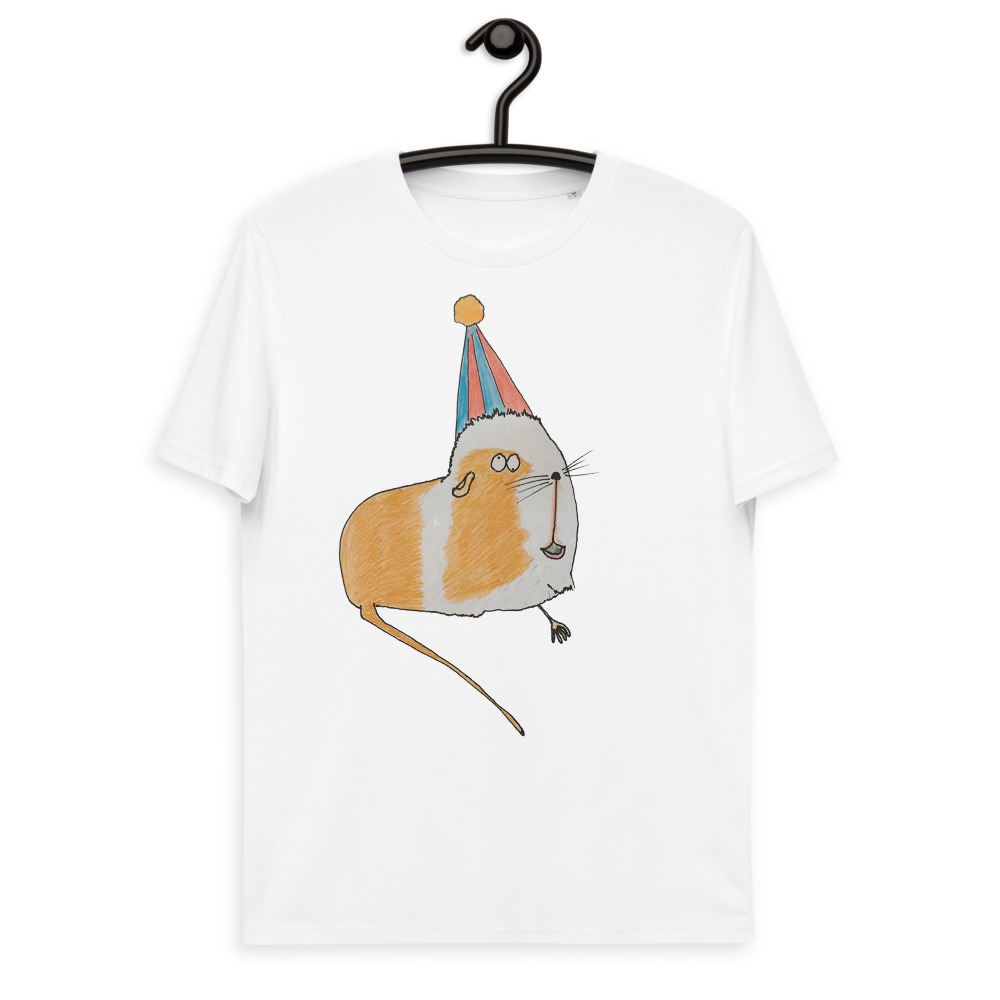 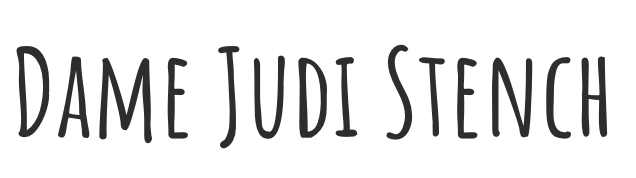 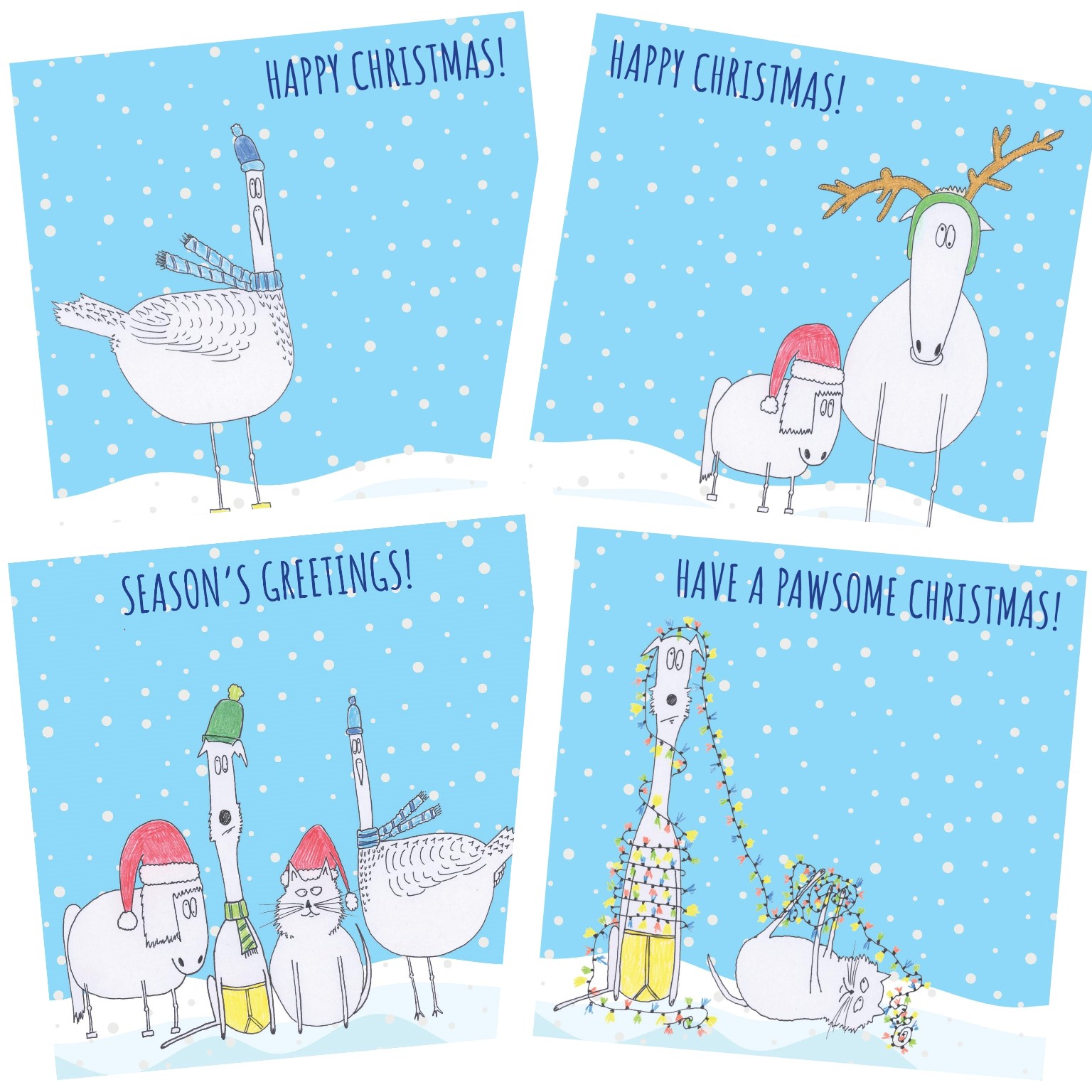 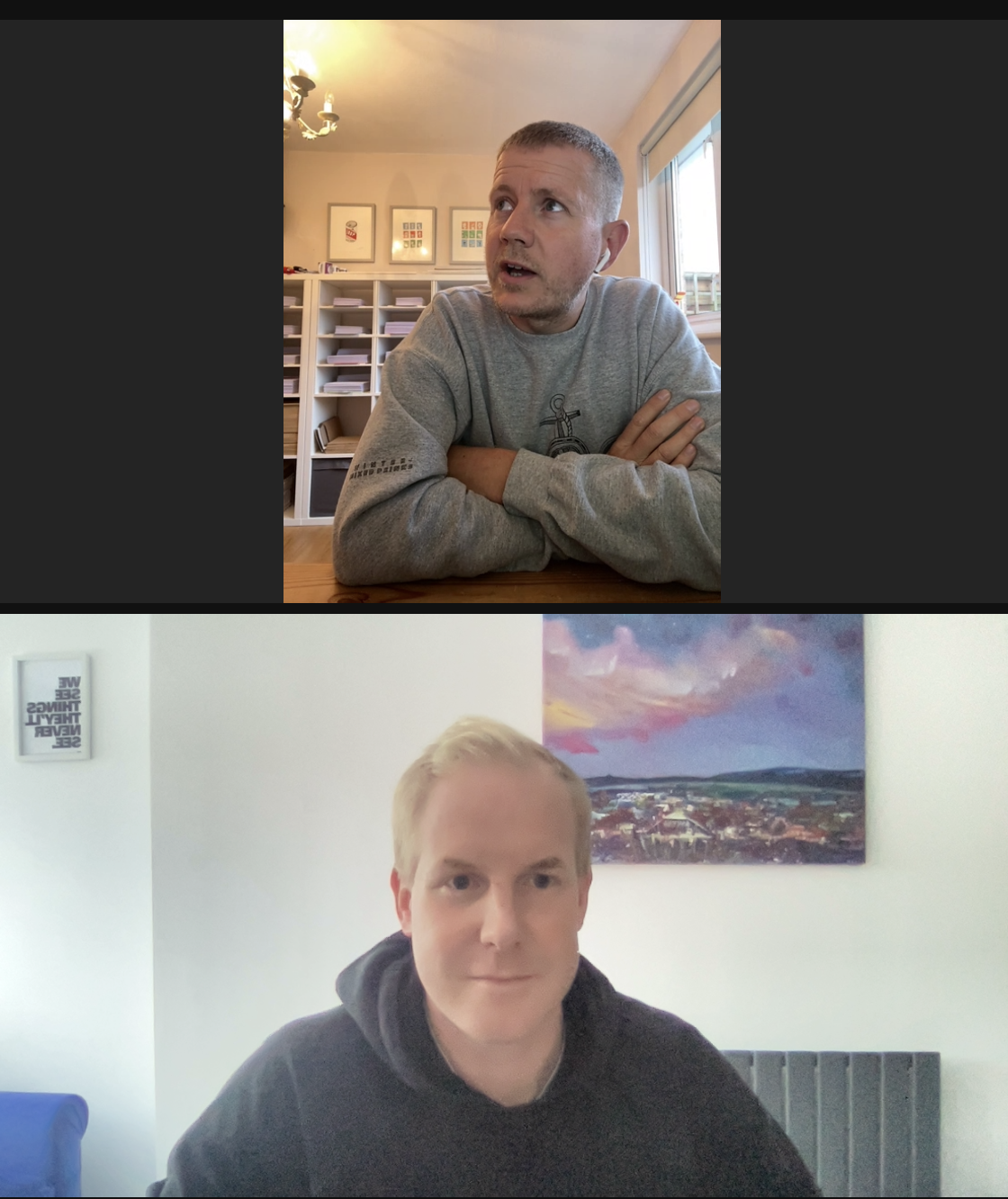 “The web can do amazing things, but it can’t provide leadership. That has to come from individuals with passion.”

								Seth Godin, Tribes
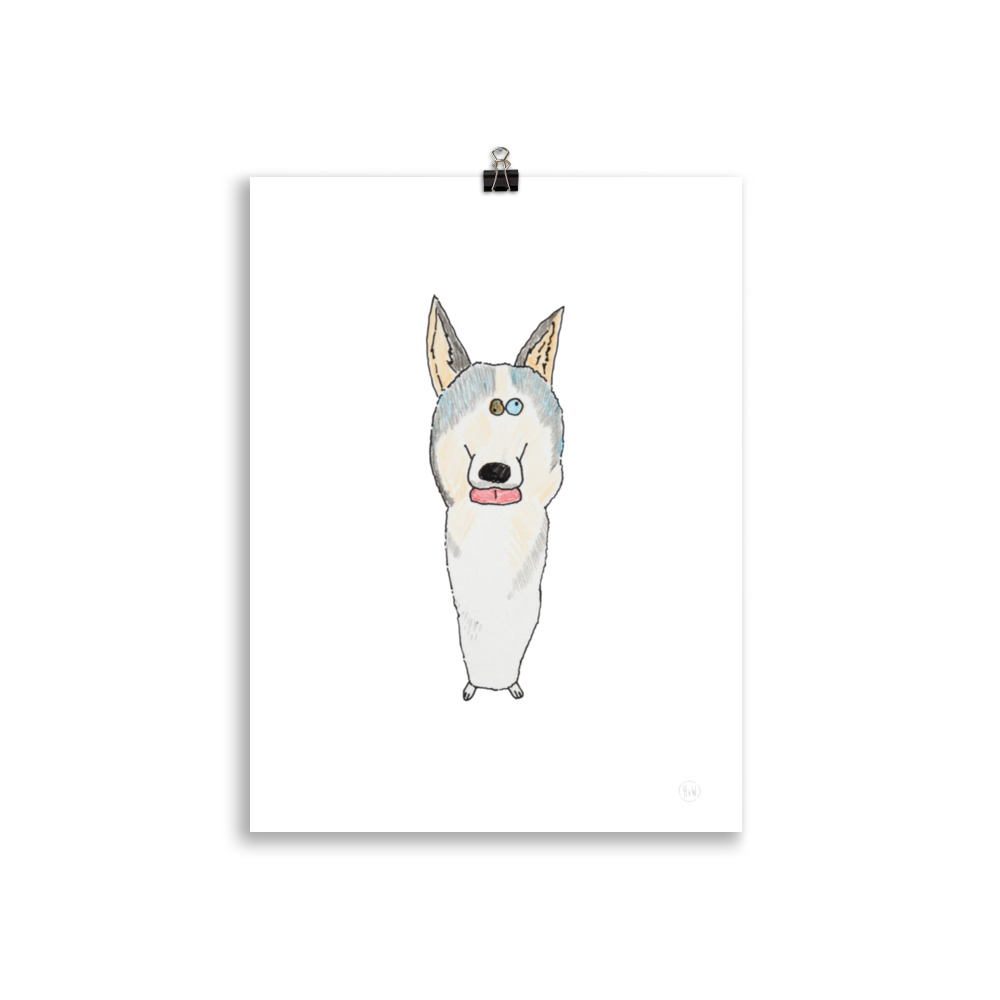 “At the heart of everything is the thought of making someone smile.”

							hercule van wolfwinkle
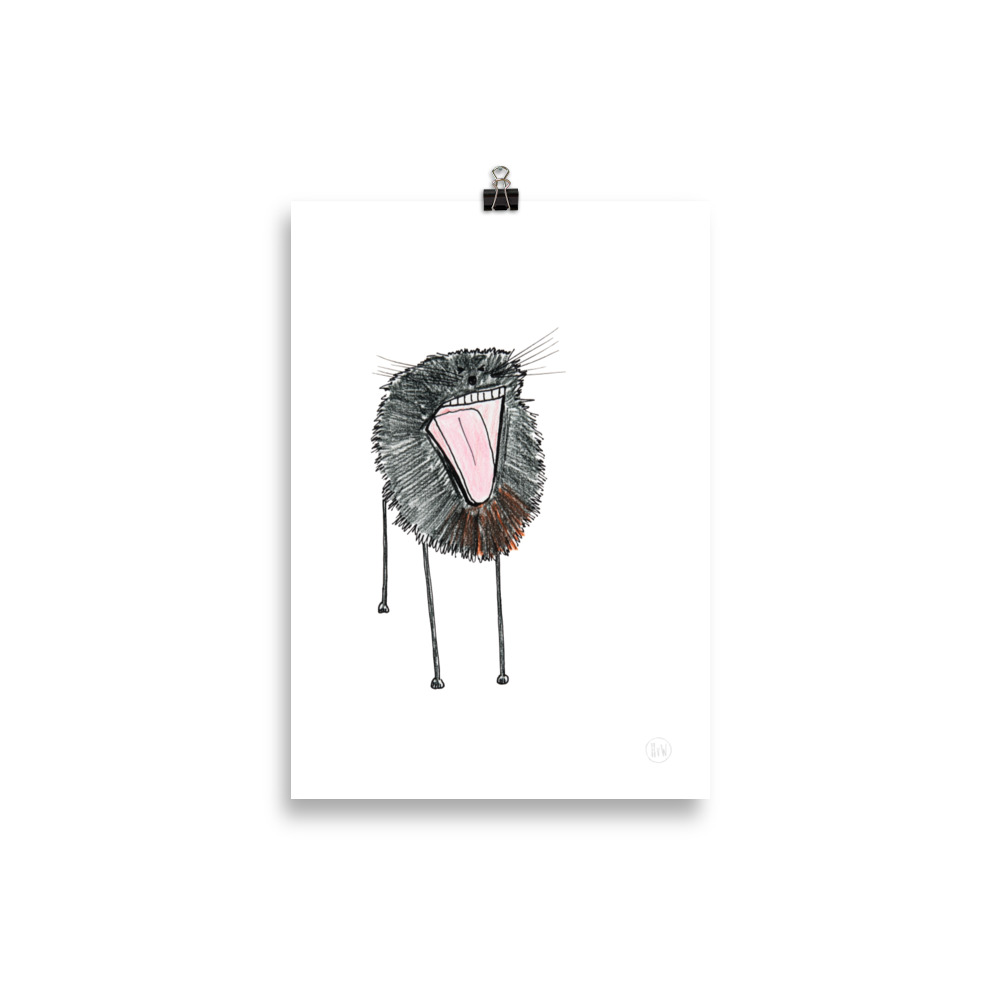 “Never forget the why”